Простые операции с векторами и матрицами
Ввод векторов и матриц
Для  ввода  векторов  и  матриц  используются  квадратные  скобки  [  ]. 
Разделителями  данных  в  векторах  и  матрицах  служат  пробел  и  запятая  в строке, и точка с запятой – в столбце. 
 Пример 1. Задание векторов 
% Вектор-строка 
a1=[1 2 3] 
% Вектор-строка 
a2=[1,2,3] 
% Вектор-столбец 
a3=[1;2;3] 
 Пример 2. Задание матриц 
% Матрица, размера 2х3 
b1=[1 2 3; 4 5 6] 
% Матрица, размера 3х2 
b2=[1 2; 3 4; 5 6] 
 Значения вектора можно задать с помощью следующей конструкции: 
[начальное значение : шаг : конечное значение], 
или 
[начальное значение : : конечное значение], 
тогда шаг по умолчанию равен единице. Квадратные скобки в этом выражении можно опустить. 
Пример 3. Задание вектора и вычисление вектора 
% Задаем вектор x 
x=0:0.01:6 
% Вычисляем вектор y 
y=sin(x)
Обращение к элементам матрицы
Для обращения к элементам матрицы используют круглые скобки ( ). 
Первый индекс – номер строки, второй – номер столбца. Возможно задавать диапазон строк  – столбцов. 
Пример 4. Задание матрицы и обращение к ее элементам 
% Очистка экрана 
clc 
% Очистка переменных 
clear 
% Задание матрицы 
A=[1 2 3; 4 5 6; 7 8 9] 
% Изменение 1-го элемента матрицы 
A(1,1)=100 
% Изменение 3-го столбца матрицы 
A(:,3)=50 
% Изменение 2-й строки матрицы 
A(2,:)=33
 Знак  двоеточие  обозначает,  что  в рассмотрение берутся все элементы.
Обращение к элементам матрицы
Пример 5. Изменение фрагмента матрицы 
% Очистить содержимое оперативной памяти (все переменные - глобальные) 
clc 
% Очистка переменной A 
clear A 
% Задание квадратной матрицы 7-го порядка из единиц 
A=ones(7) 
% Изменение фрагмента матрицы 
A(2:6,2:6)=55 
 
Пример 6. Использование ключевого слова end 
clear A 
A=ones(7) 
% Изменение фрагмента матрицы 
A(4:end,4:end)=-21 
 
В примере #5 значения элементов строк и столбцов со 2 по 6 заменяются на 55. В примере #6 использовано ключевое слово end для обозначения конца диапазона.
Удаление элементов матрицы
Удалить  из  матрицы  можно  строку  или  столбец  целиком.  Для удаления строки или столбца необходимо присвоить удаляемому элементу  пустой массив. 
 
Пример 7. Удаление элементов матрицы 
% Задание матрицы 
A=[5 5 5; 2 10 2; 2 10 2]
% Удаление 1-й строки матрицы 
A(1,:)=[] 
% Удаление 2-го столбца матрицы  
A(:,2)=[] 
 
Пример 8. Удаление нескольких строк матрицы 
% Задание матрицы 
A=[1 1 1; 2 2 2; 7 3 3] 
% Удаление 2-х строк матрицы 
A(1:2,:)=[] 
% Удаление двух последних элементов матрицы  
A(2:end)=[]
Матричные операции
В  MatLab  определены  матричные  операции  по  правилам  линейной алгебры:  при  сложении  и  вычитании  должны  совпадать  размерности,  при умножении число столбцов первого матричного сомножителя и число строк второго должны совпадать. Матричными операциями являются возведение в степень и транспонирование. 
 
Пример 9. Матричное умножение 
% Задание матриц 
M1=[1 1 1; 2 2 2] 
M2=[3 4; 3 5;3 6] 
% Матричное умножение  
M1*M2 
% Вектор-строка из 5 элементов  
M3=[1 2 3 4 5]  
% Вектор-столбец из 5 элементов  
M4=[1; 2; 3; 4; 5] 
% Матричное умножение  
M3*M4 
% Задание квадратных матриц 
M5=[1 2; 3 4] 
M6=[1 2; 2 1] 
% Матричное умножение 
M5*M6
Для  возведения  квадратной  матрицы  в  целую  положительную  степень, 
используется операция ^. 
 
Пример 10. Возведение матрицы в степень 
clear, clc 
% Задание матрицы A  
A=[1 2 3; 0 2 0; 0 0 3] 
% Возведение матрицы в степень 
A^2
Матричные операции
Пример 11. Транспонирование вещественной матрицы 
clear, clc 
A=[1 1 1; 2 2 2; 4 5 6] 
% Транспонирование матрицы 
A' 
% Транспонирование матрицы 
A.' 
Знак ' – обозначает операцию транспонирования с взятием комплексного  сопряжения,  очевидно,  что  для  вещественных  матриц  эта  операция сводится к обычному транспонированию, а .’ обеспечивает  простое транспонирование, даже в случае комплексных матриц.  
 
Пример 12. Транспонирование матрицы, содержащей комплексные элементы 
clear, clc 
% Задание матрицы A  
A=[1-i 1+i; 2+3i 2-3i] 
% Транспонирование матрицы c комплексными значениями  
A.' 
% Транспонирование матрицы и комплексное сопряжение  
A'
Матричные операции
При  проведении  операций  с  матрицами  нужно  помнить  приоритет операций.  Он  следующий:  сначала  выполняется  операция транспонирования,  затем  возведения  в  степень,  потом  умножение  и деление, а в последнюю очередь – сложение.   
Пример 13. Приоритет матричных операций. Транспонирование и умножение 
clear 
clc 
A=[1 1; 2 2] 
% Вычисление значения выражения без скобок 
A*A' 
% Вычисление значения выражения со скобками 
(A*A)' 
 
Пример 14. Приоритет матричных операций. Возведение в степень и деление 
clear, clc 
A=[1 3; 0 5] 
% Вычисление значения выражения без скобок 
A/A^2 
% Вычисление значения выражения со скобками 
(A/A)^2 
С помощью функции inv и операции возведения в степень -1 можно найти обратную матрицу. 
Пример 15. Нахождение обратной матрицы  
A=[1 2; 0 2] 
inv(A) 
A^(-1)
Часто используемые матричные функции
Рассмотрим  некоторые  часто  применяемые  матричные  функции, такие как sum, prod.  
 
Пример 16. Сумма по столбцам 
clear 
clc 
A=[1 2; 3 4] 
sum(A) 
 
При  исполнении  примера  #16,  получим  результат  –  два  числа  4  и  6,  что соответствует суммам элементов в столбцах. Чтобы получить суммирование по строкам, необходимо указать второй параметр в функции sum, а именно 2. 

Пример 17. Сумма по строкам 
clear, clc 
A=[1 2; 3 4] 
sum(A,2) 
 
Пример 18. Сумма всех элементов матрицы 
clear, clc 
A=[1 2; 3 4] 
sum(sum(A)) 
Чтобы найти произведение элементов матрицы, используйте функцию prod.  
 
Пример 19. Произведение элементов матрицы 
clear, clc 
A=[1 2; 3 4] 
prod(A) 
prod(A,2) 
prod(prod(A))
Логические операции с матрицами
Для матриц определены логические операции:
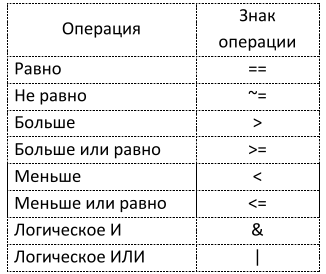 Пример 20. Подсчет количества элементов матрицы, равных двум 
clc, clear 
A=[1 2; 3 2] 
sum(sum(A==2)) 
 
Пример 21. Подсчет количества одинаковых элементов в матрицах A и B и 
стоящих на одинаковых местах 
clc, clear 
A=[1 2; 3 2] 
B=[1 0; 3 5] 
sum(sum(A==B))